Colorado Online @ Information Session:LMS Governance
February 8, 2023
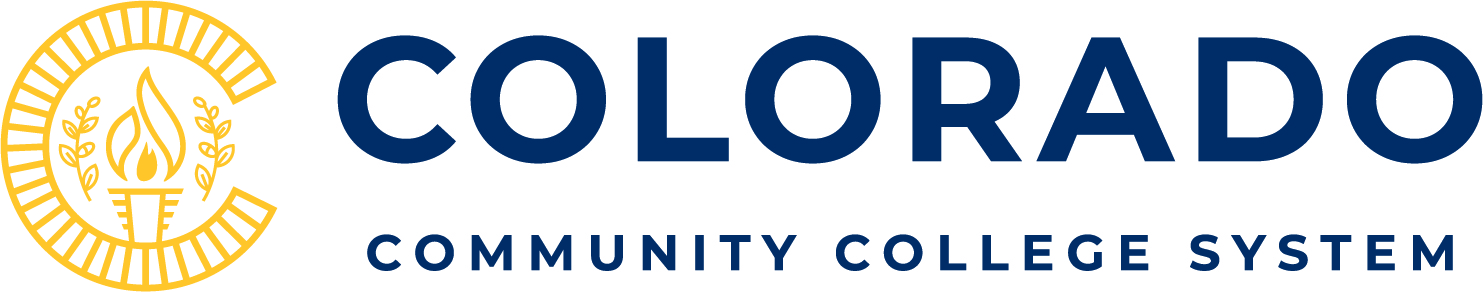 Colorado Online @ Consortium Model Goals
2
[Speaker Notes: On this slide you see the overall rationale and goals for Colorado Online.  

This week our focus is on Learning Design and steps we are taking to support student success while staying on track to finish the transition to the new model by Fall 2024.  We need to do this in order to meet HLC accreditation criteria regarding college oversight of instruction.  And we can do it by leveraging existing online courses and support resources.]
Learning TechnologySubcommittee
LMS Governance Structure
Steering Committee (VP Council)
CCCS Vice Chancellor Academic & Student Affairs
Change Advisory Board
Communitiesof Practice
Faculty User Groups
LTC
Learning Designers
Accessibility/
Disability User Groups
LMS Admins
What's the Change Advisory Board?
The Change Advisory Board (CAB) is a 
17-member decision-making body 
Assesses and approves proposed LMS (a.k.a. D2L) changes within their authority
Includes representatives from the colleges and CCCS
College eLearning Director and/or Dean: 1 rural and 1 metro (1 co-chair)
Nick Swails (CNCC), Jon Johnson (RRCC)
Director of Academic Technology (co-chair)
Frank Vazquez (CCCS)
LMS Administrator: 1 rural, 1 metro and 1 CCCS
Kristin Rivedal (CCCS), Lee Christopher (ACC), Meagan Hotchkiss-Trejo (OC)
Learning Designer: 1 college and 1 CCCS
Stephanie Wickman (FRCC), Amanda Hardman (CCCS)  
Faculty: 1 SFAC, 1 SIAC, 1 OFIAC
State Faculty Advisory Committee (SFAC): Paul Boone (TSC) 
State Instructor Advisory Committee (SIAC): TBD
Online Faculty and Instructor Advisory Committee (OFIAC): Ashley Etchart (RRCC)
Accessibility Specialist
Jennifer Maxwell (CCD)
Student Affairs: 1 college and 1 CCCS 
Lisa Brown-Roberts (CCCS), Mark Nelson (ACC)
Dean
Jennifer Dale (CCA)
Associate Vice Chancellor of CCCOnline (non-voting member)
Tina Parscal (CCCS)
Change Advisory Board (CAB) Members
Examples of CAB Decisions
When to enable the new Quiz experience?
Default number of content items displayed when initially assessing a content area (default is 20)
Instructors would like to see their own progress in Class Progress
New LMS Support Model
All students contact the 24x7 Support Desk for D2L-related issues
Provides a consistent support experience for students
Extended hours for Tier 2 support now available to faculty and students via the 24 x 7 Support Desk:
Monday through Friday, 5 pm – 9 pm
Weekends, 8 am – 5 pm
Faculty continue to work with college Learning Technology departments on how to best get assistance
Other Learning Technology Recommendations
A system-wide Zoom license
Equity, giving all instructors access to Zoom
Better learning experience for students when instructors use familiar tool
ReadSpeaker
Contributes to accessibility and universal design at each college
An essential tool for Hispanic serving colleges